Local4Local en energiegemeenschappen
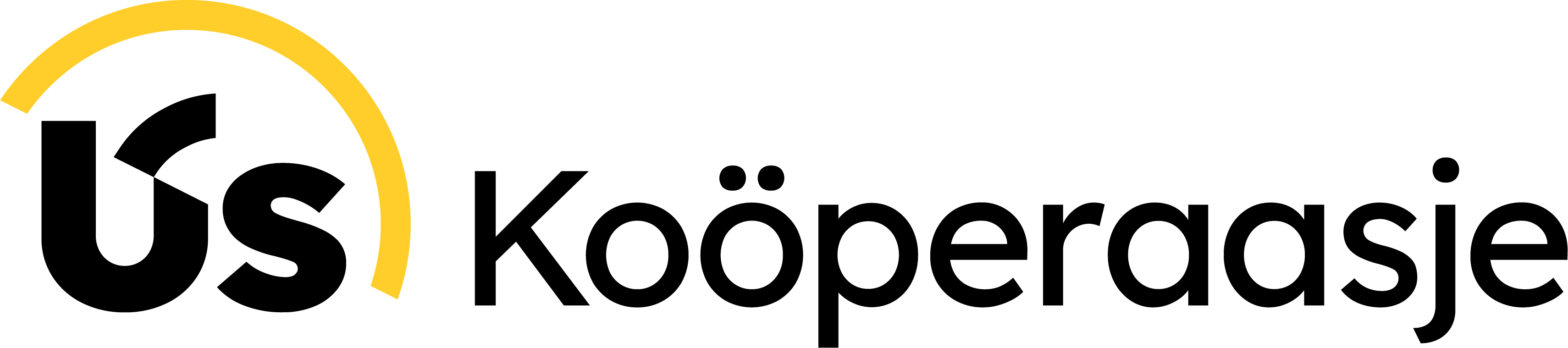 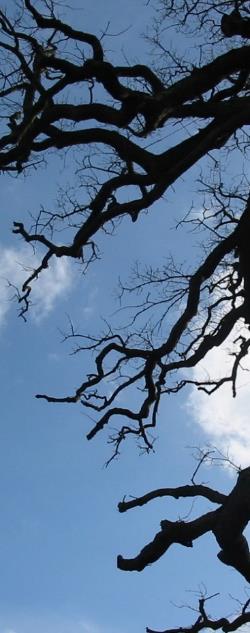 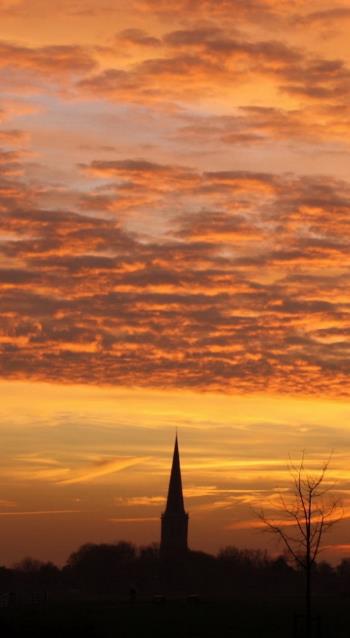 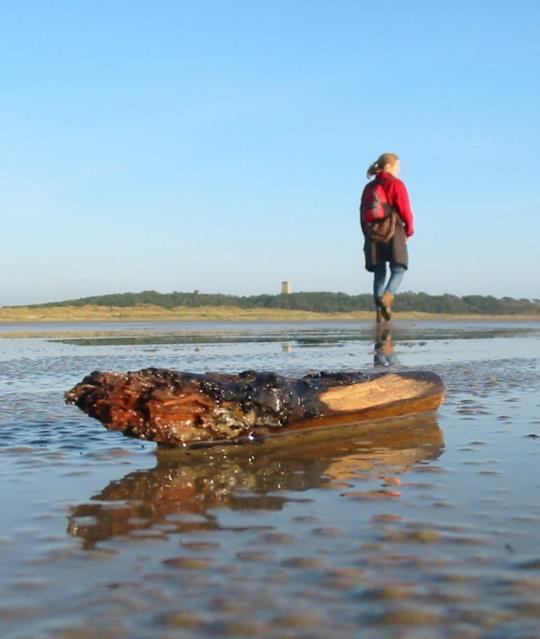 Terherne, 15 april 2025
Programma
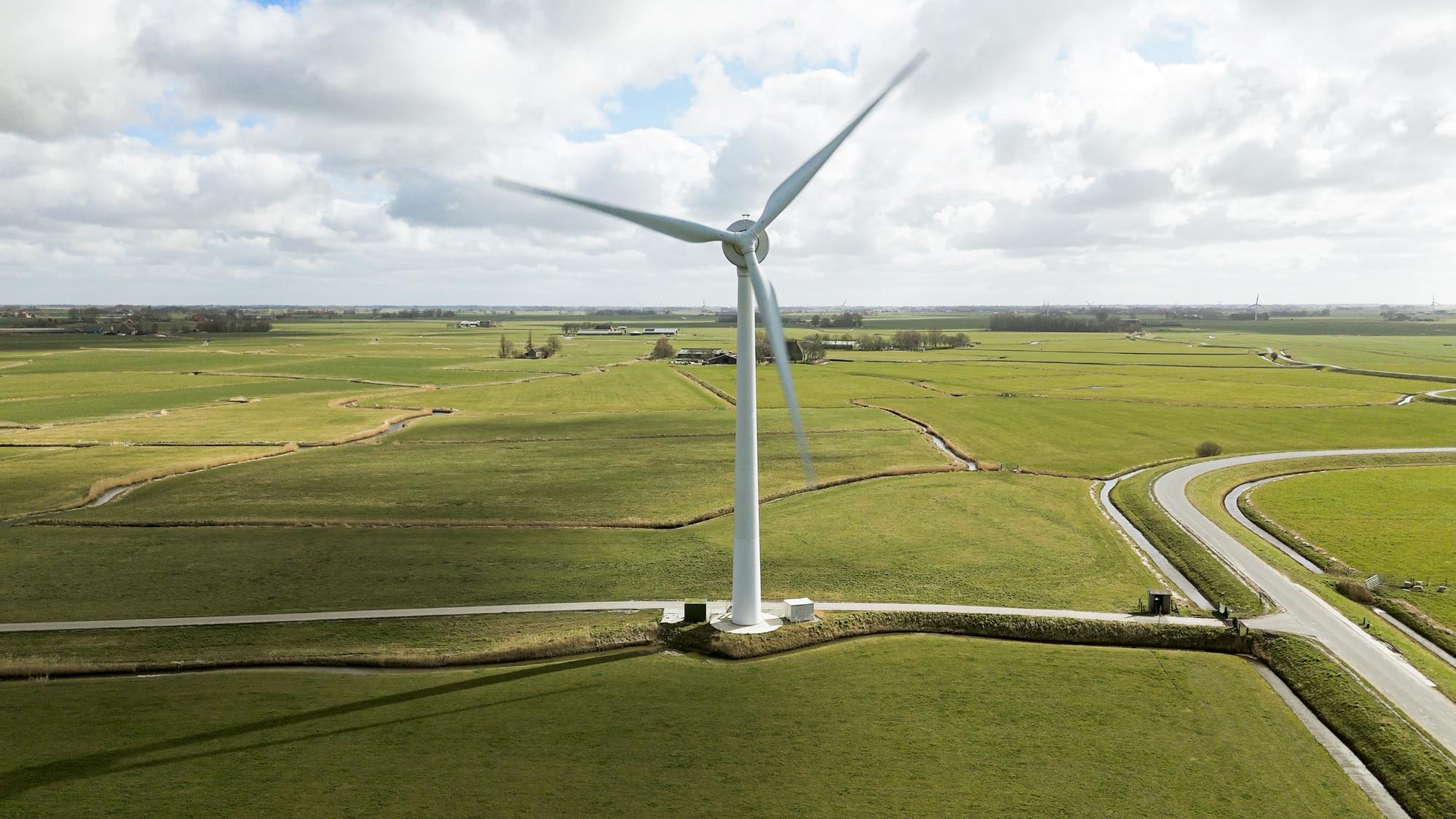 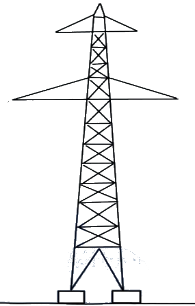 Tivoli – Vredenburg e.a.
Gelijktijdigheid circa 72%
Dit is niet echt Local4Local
Dorpsmolen Tzum
Puur ter illustratie
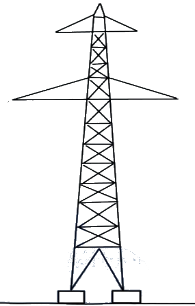 Balans
gelijktijdigheid
Tivoli – Vredenburg e.a.
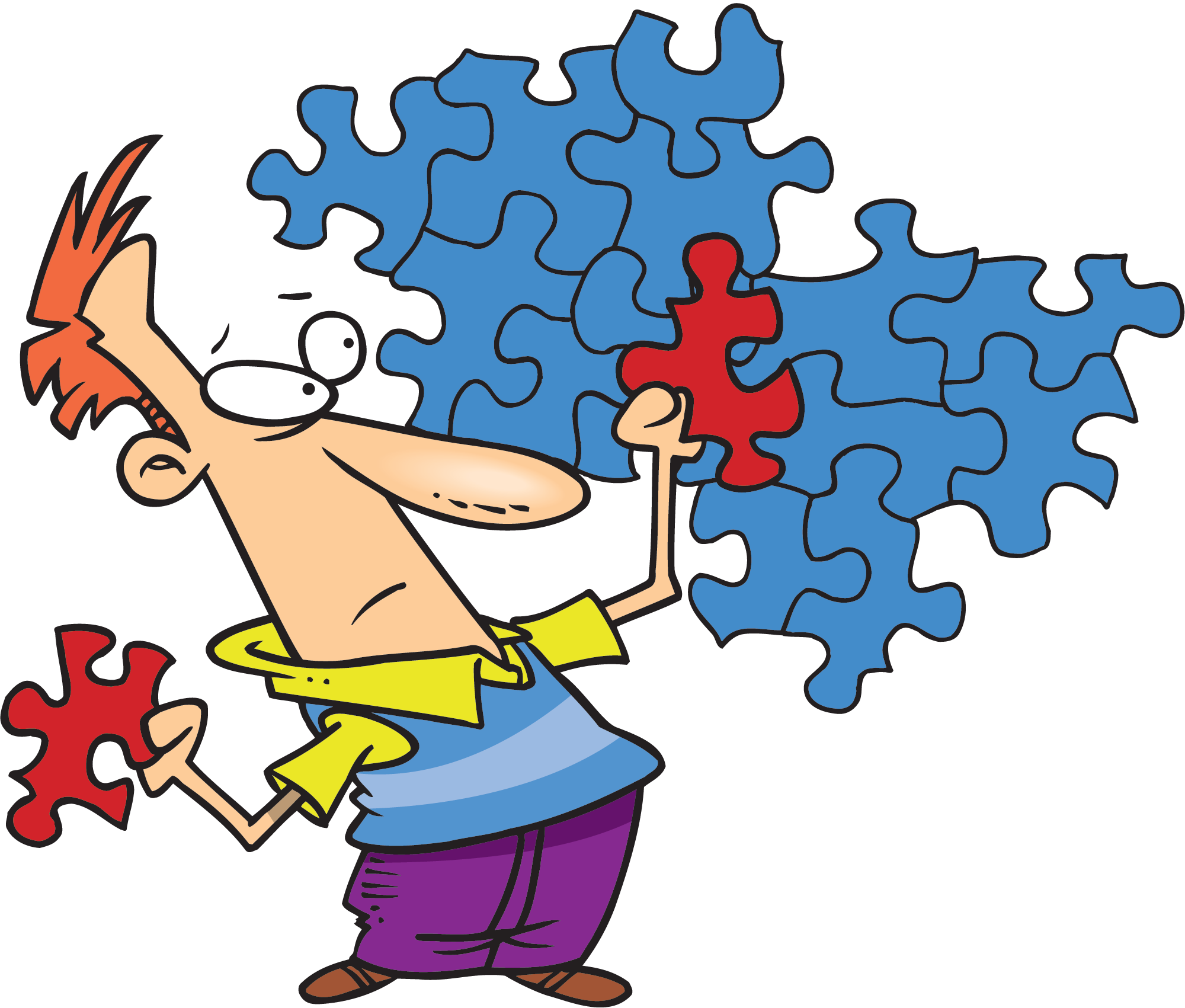 Energiegemeenschap
Warmtenet
Branderij
Transportbedrijf
Dorpsmolen
A: eigen opwek = eigen verbruik
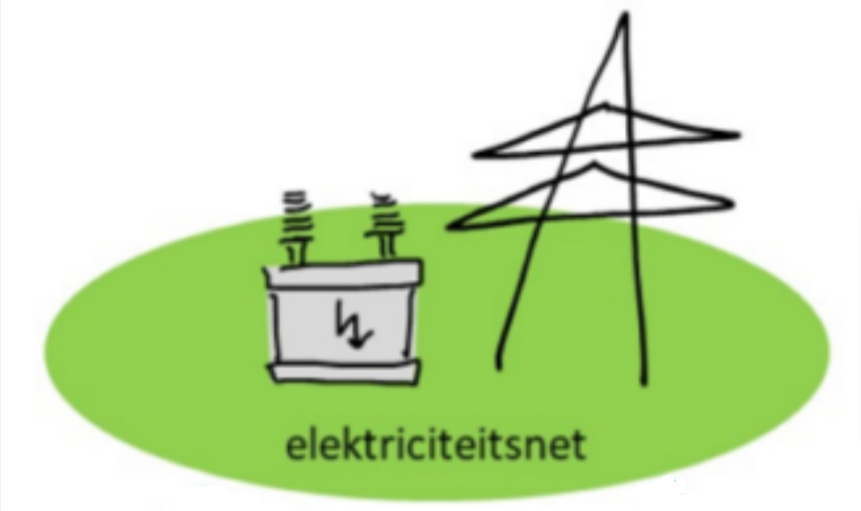 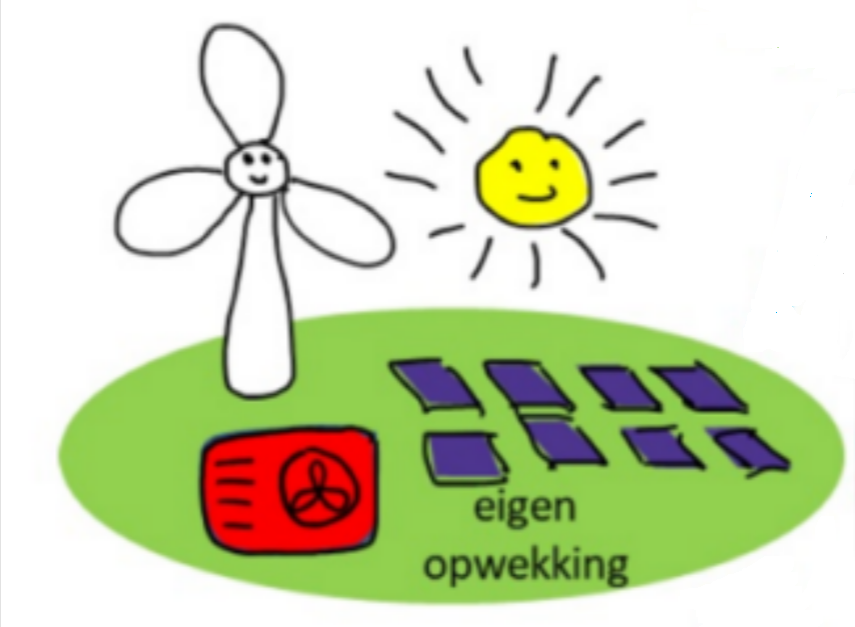 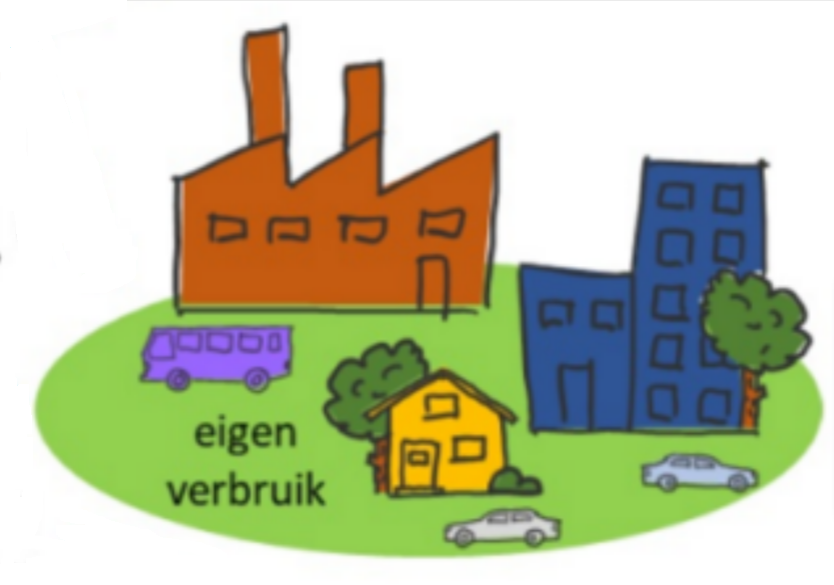 Elektriciteitsmarkt
Andere productie
Andere afnemers
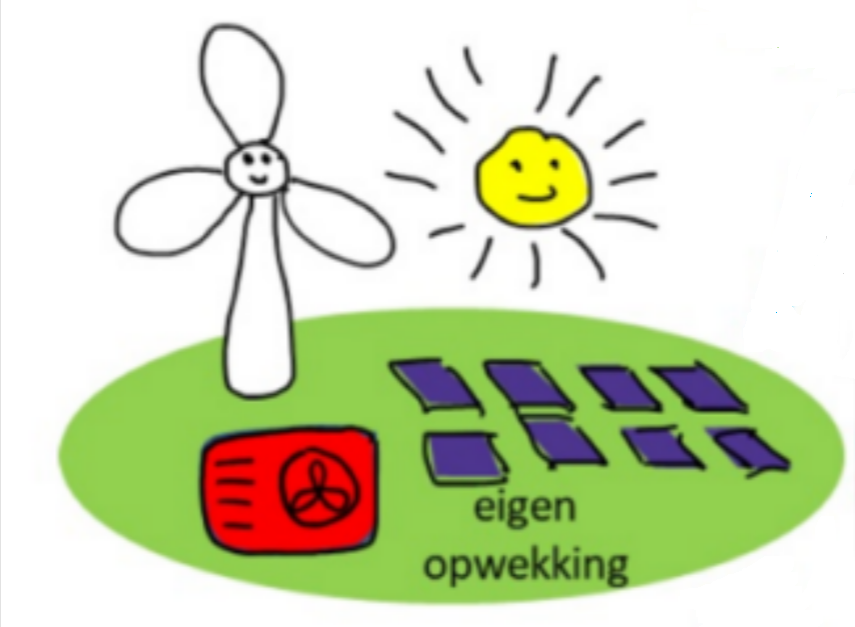 Elektriciteitsleverancier
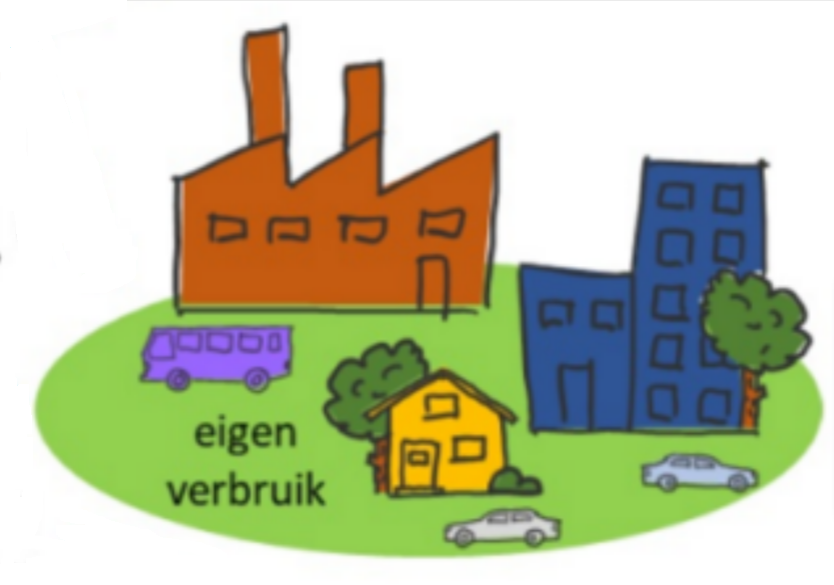 Eigen productie
Leden energiegemeenschap
B: eigen opwek = meer dan eigen verbruik
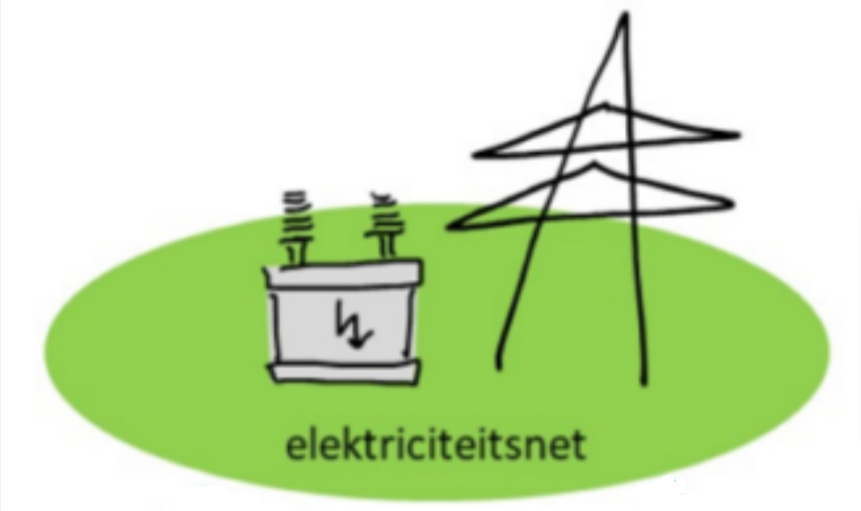 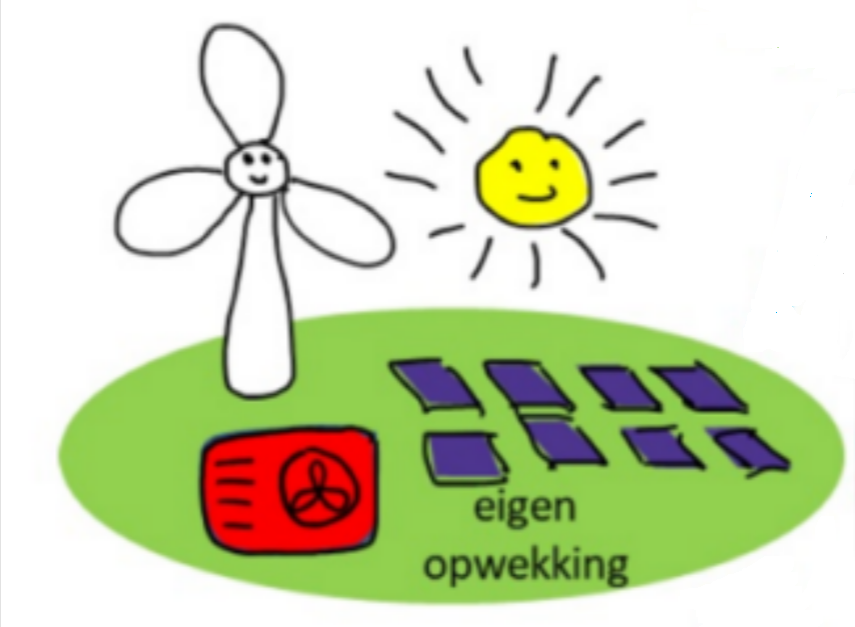 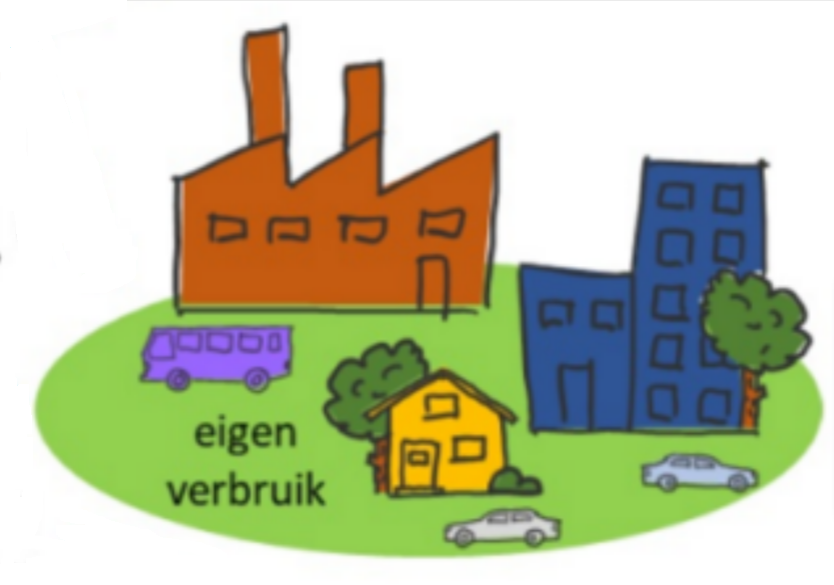 Elektriciteitsmarkt
Andere productie
Andere afnemers
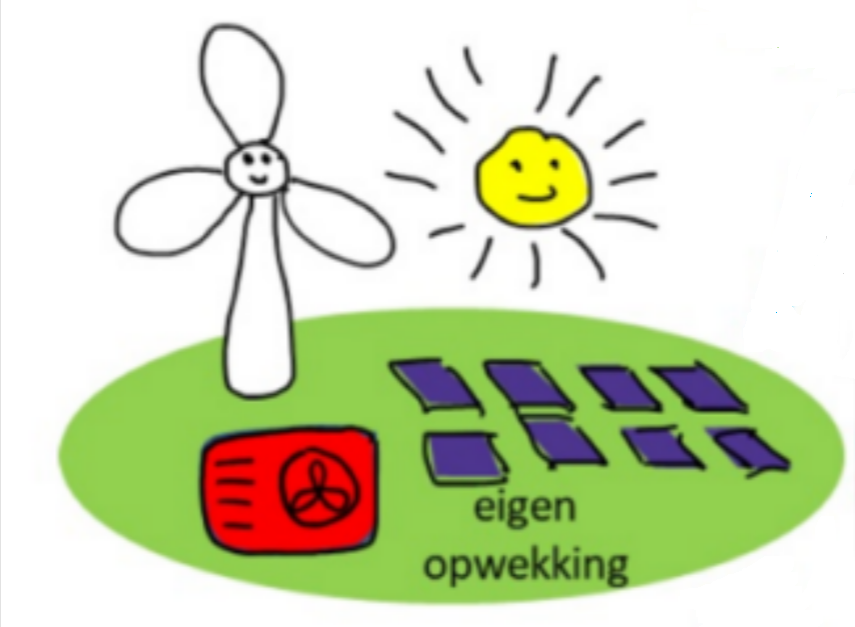 Elektriciteitsleverancier
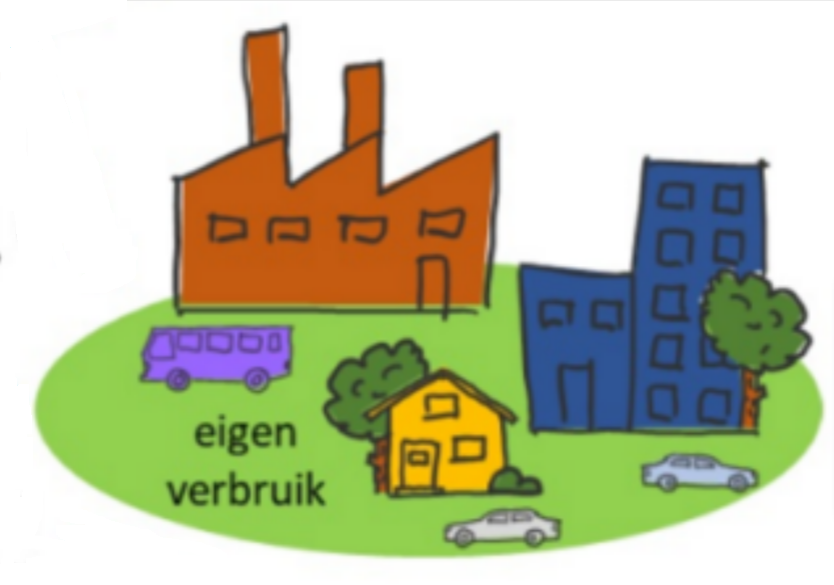 Eigen productie
Leden energiegemeenschap
C: Dunkelflaute: eigen opwek = tekort voor eigen verbruik
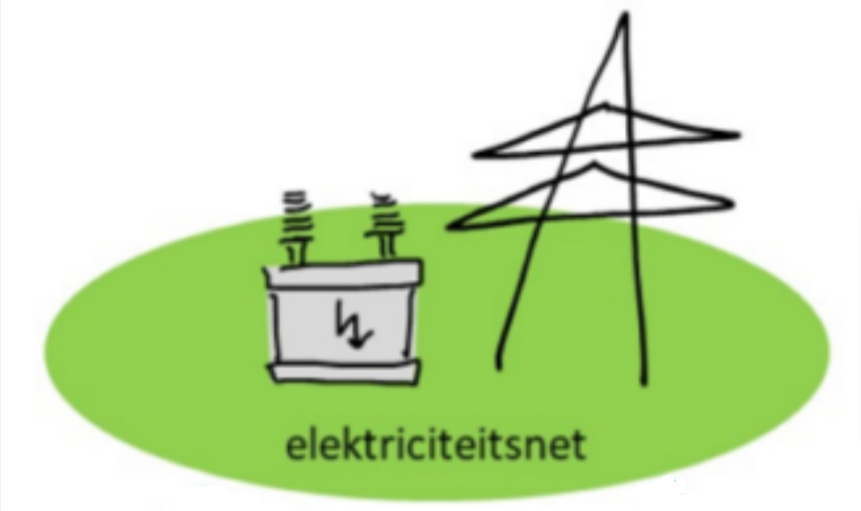 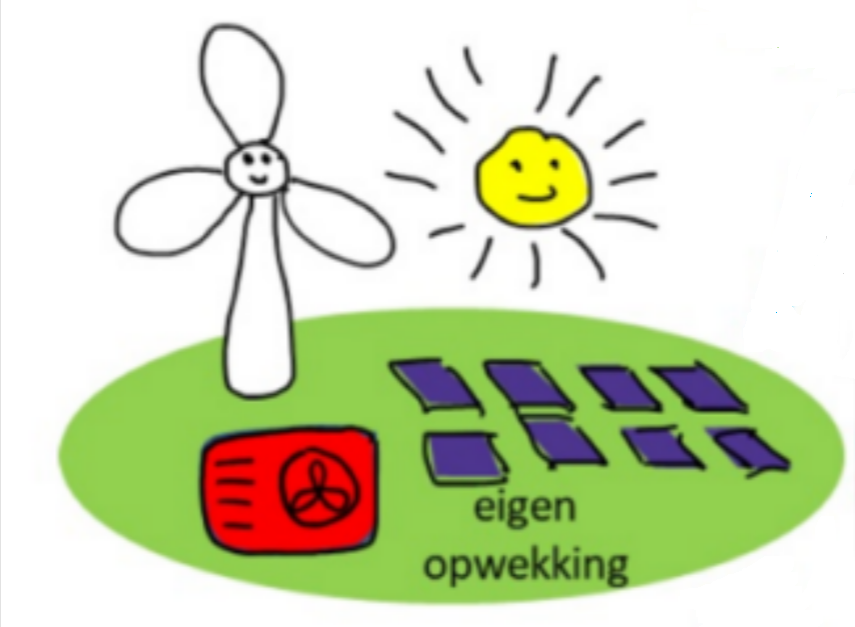 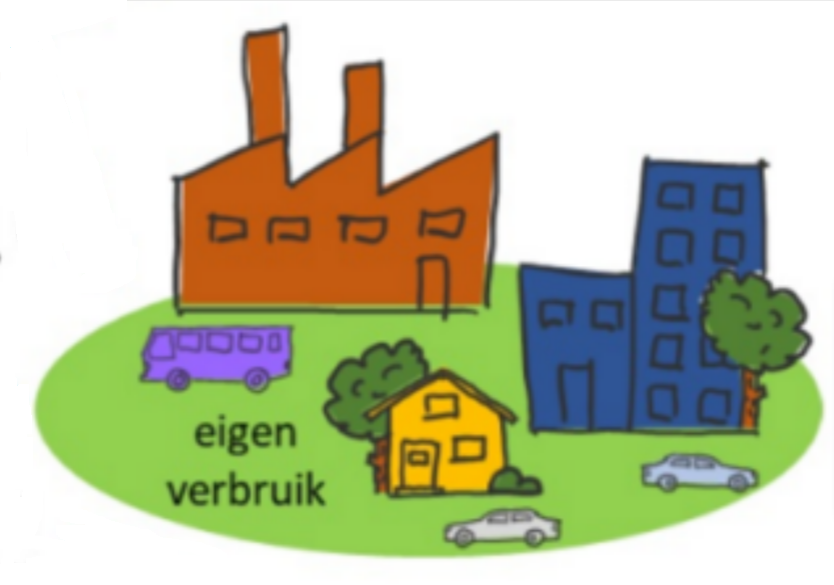 Elektriciteitsmarkt
Andere productie
Andere afnemers
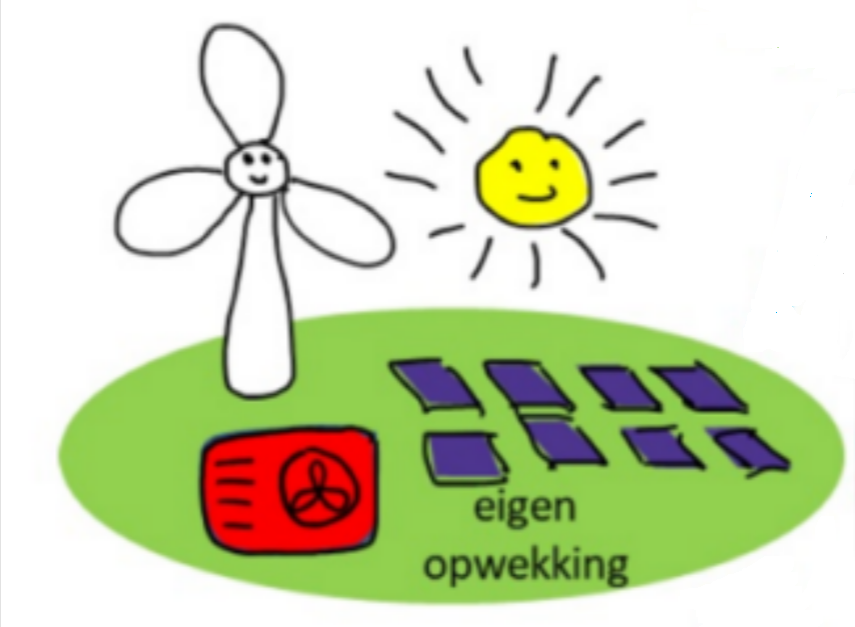 Elektriciteitsleverancier
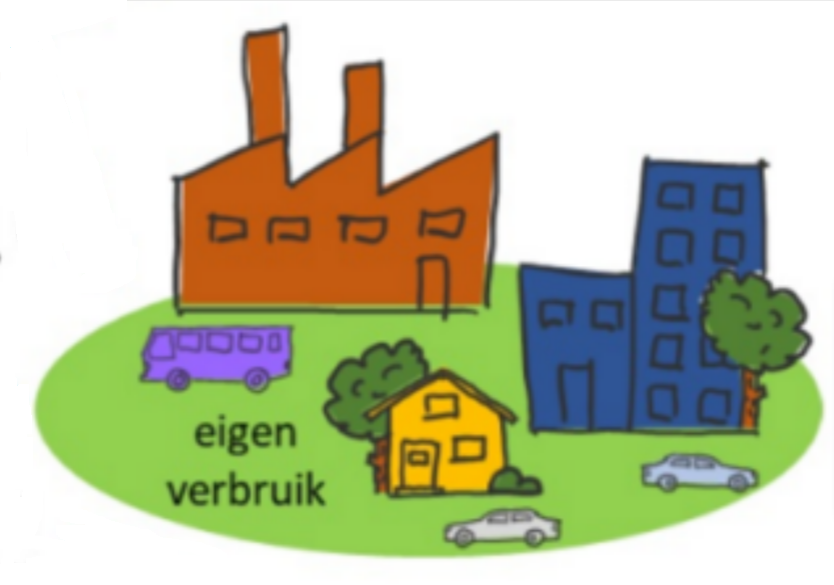 Eigen productie
Leden energiegemeenschap
Energiegemeenschap volgens EU
Hoofddoelen:- realiseren van hernieuwbare energieprojecten- opereren op de energiemarkten- onderling delen en uitwisselen van elektriciteit- met voordelen sociaal, economisch en qua milieu
Begrensd gebied
Open en vrijwillige deelname(niet beperkt tot leden)
Zeggenschap in handen vannatuurlijke personen, bedrijvenen lokale overheden
Democratische legitimiteit
Programma
Programma
Dank voor je aandacht
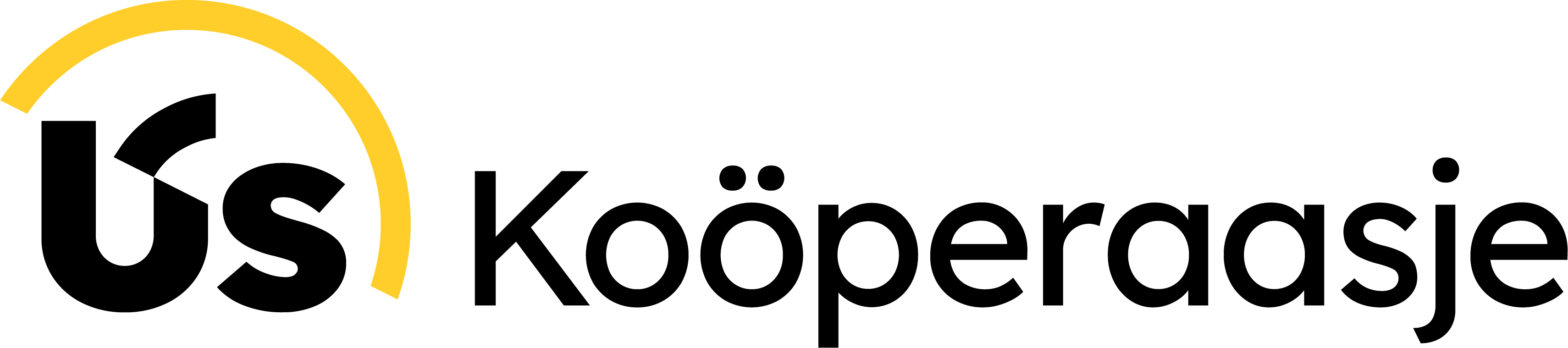 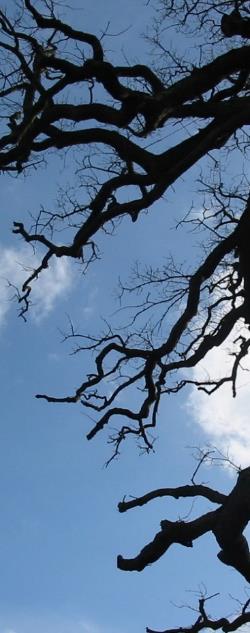 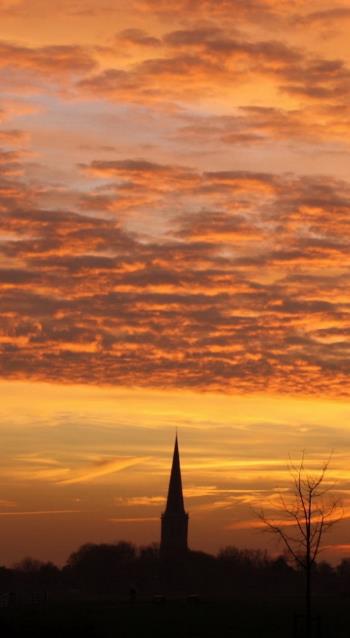 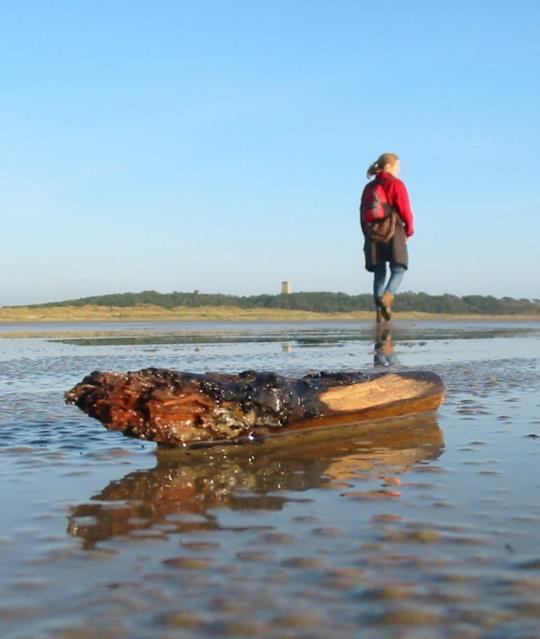 Terherne, 15 april 2025